Русская Народная игрушка
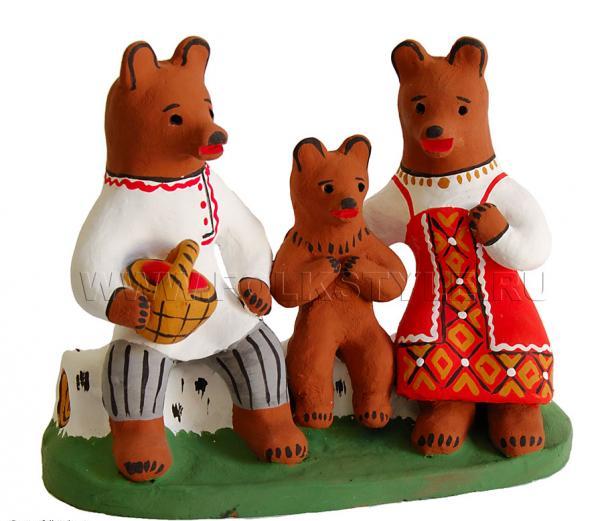 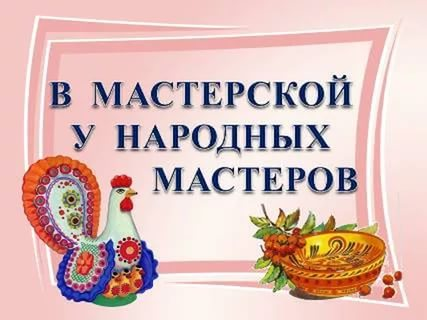 Алый шёлковый платочек,
Русский сарафан в цветочек
Упирается рука в деревянные бока.
А внутри секреты есть: может три, а может шесть.
Разрумянилась немножко наша русская матрёшка!
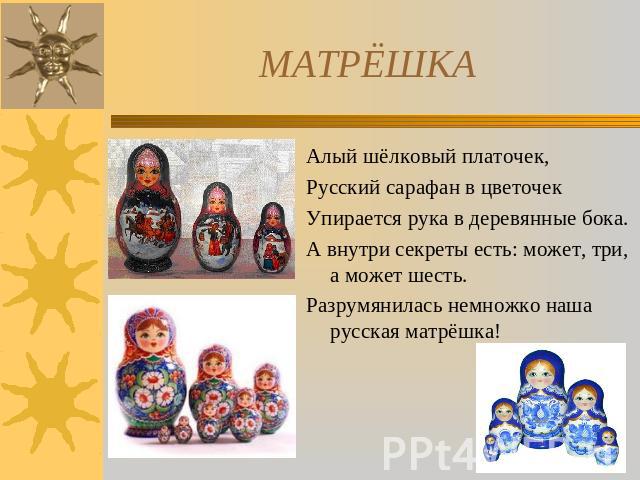 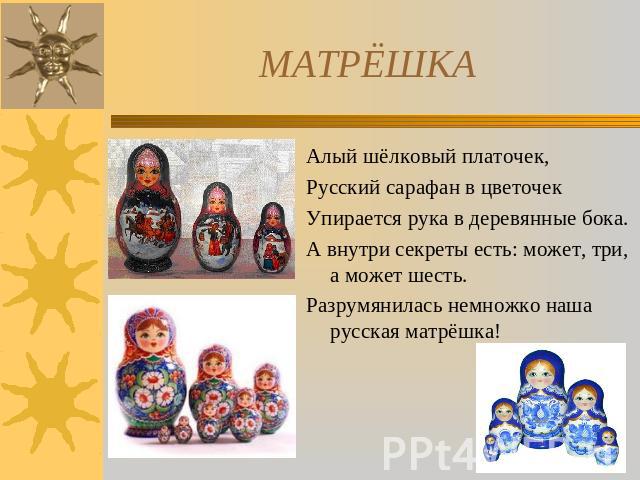 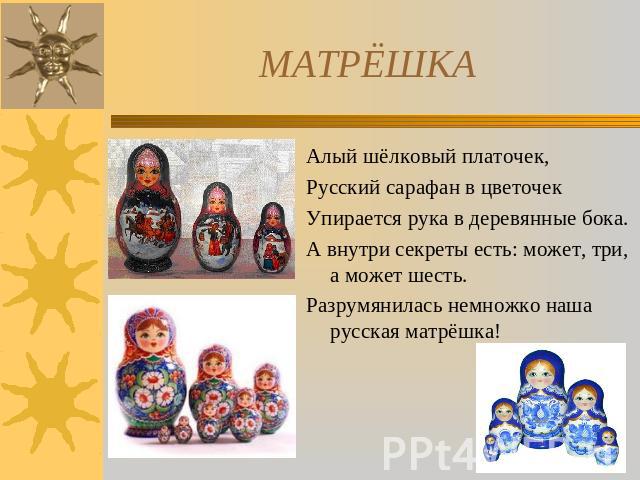 МАтрёшка
Матрёшка (от уменьшительного имени Матрёна) – русская деревянная игрушка в виде расписной куклы, внутри которой находятся подобные ей
Куклы меньшего размера. Число кукол три и более. Почти всегда они овальной формы  с плоским дном и состоят из двух частей – верхней и нижней. По традиции рисуется женщина в красном сарафане и платке.
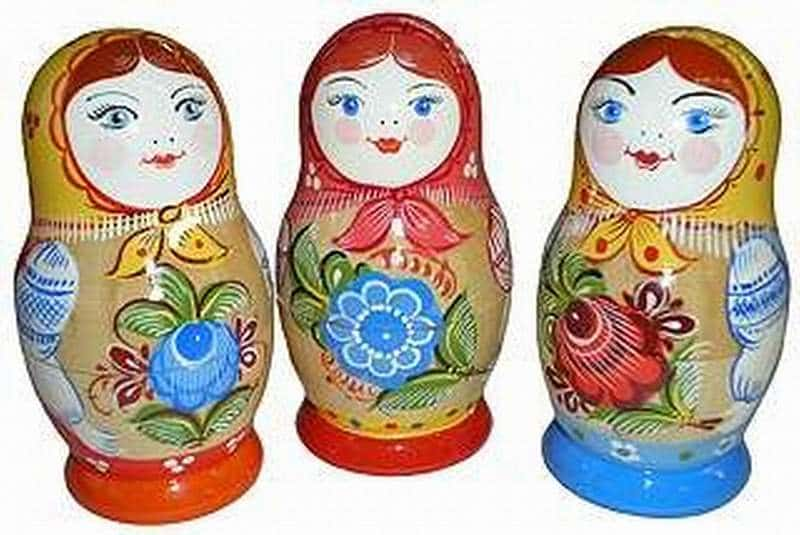 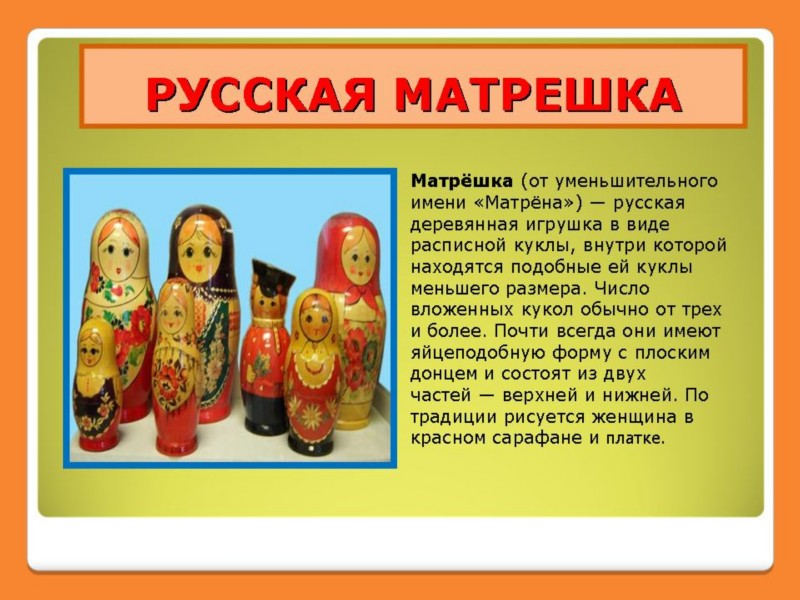 Богородская игрушка
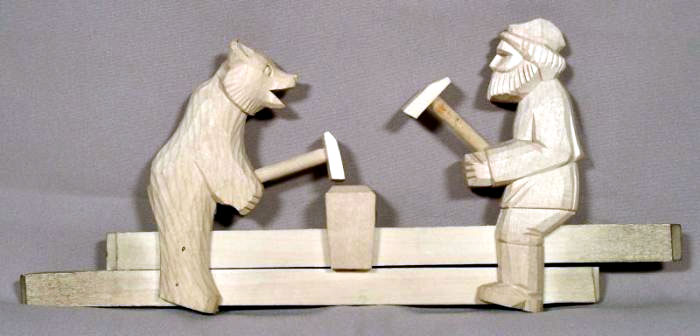 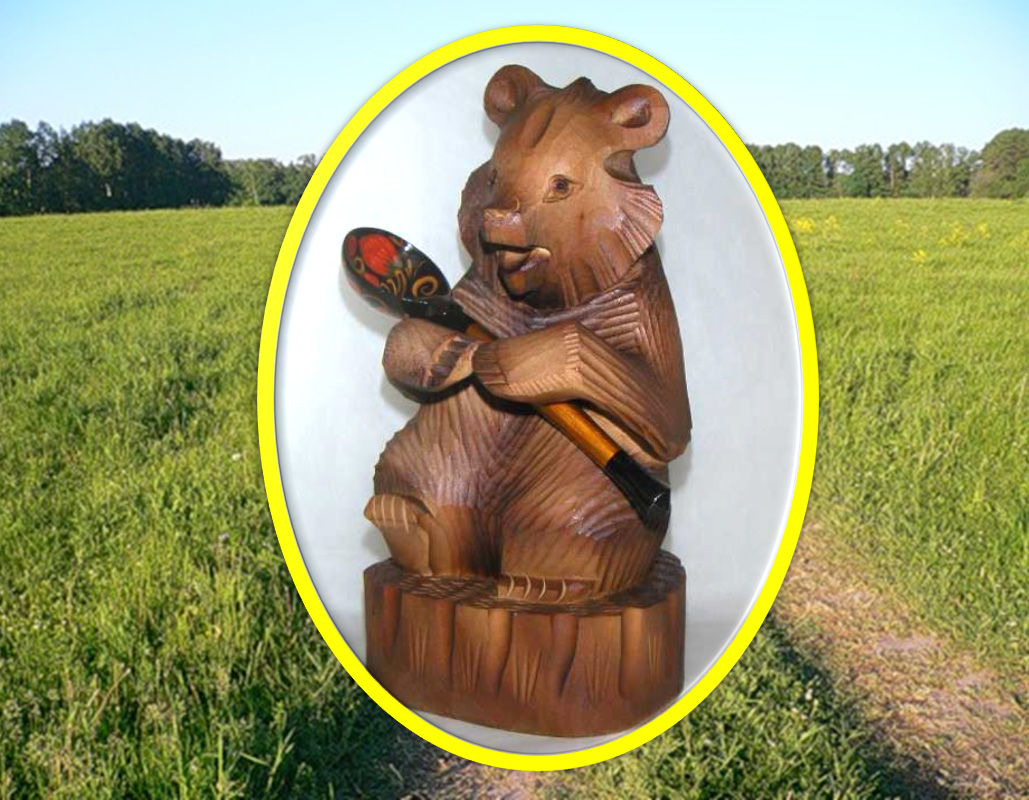 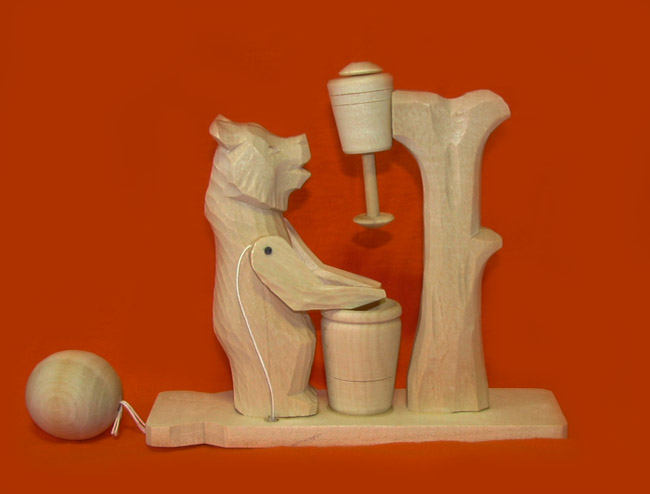 Народными мастерами в селе Богородское Московской области создаются деревянные резные игрушки (курочки, клюющие зернышки; медведи, бьющие по наковальне и др.). Все богородские игрушки – шутейные, юмористические, подвижные забавы.  Вот уже более 300 лет в селе Богородское живут резчики по дереву. Работают тут семьями. Сейчас в деревне около сотни резчиков.  Игрушки режут из липы. Перед тем как пойти на изготовление игрушки, дерево должно сохнуть два года. Отходы липы — щепа тоже идет на игрушки, но более мелкие, а также на подставки к ним. Богородские игрушки чаще бывают некрашеные и редко расписные.  
   Содержание игрушек разнообразно — это сюжеты сказок, басен, спорт и космос, и все они — игрушки-шутки. Традиционным образом является медведь, он выступает в роли спокойного, доброго и смешного зверя то с корзиной грибов или малины, то с гармонью, а то и обманутый хитрым мужиком.  Дети обожают не только разглядывать их, но и приводить в движение, изучая природу механики, заложенную в основу 
богородской игрушки. К тому же дерево — теплый, природный материал, совершенно безопасный для ребенка.
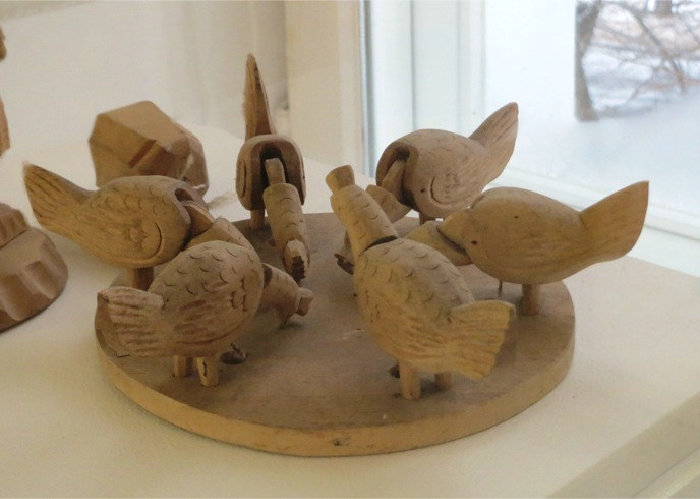 каргопольская игрушка
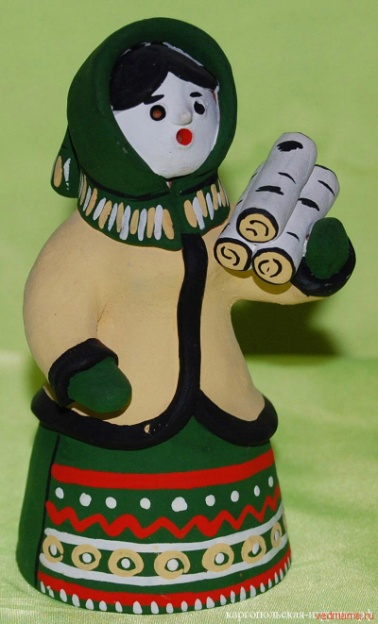 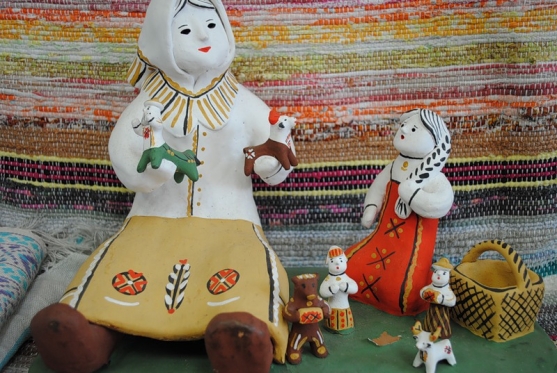 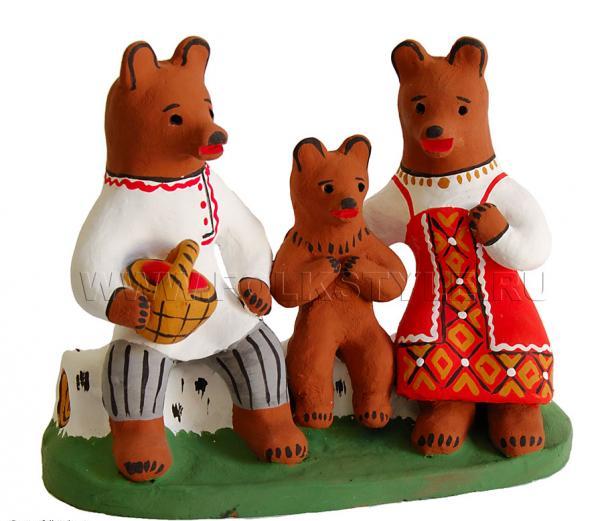 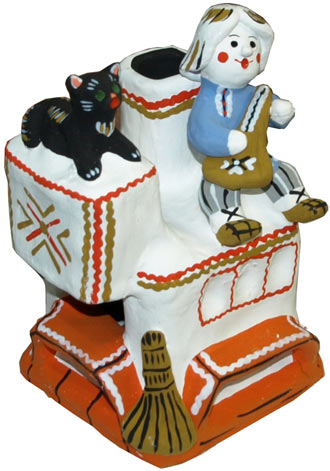 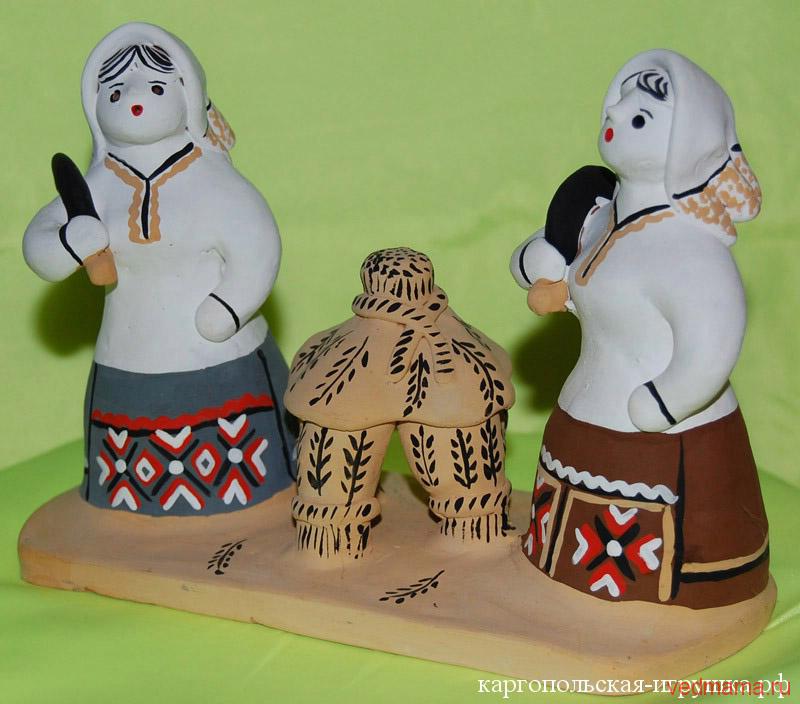 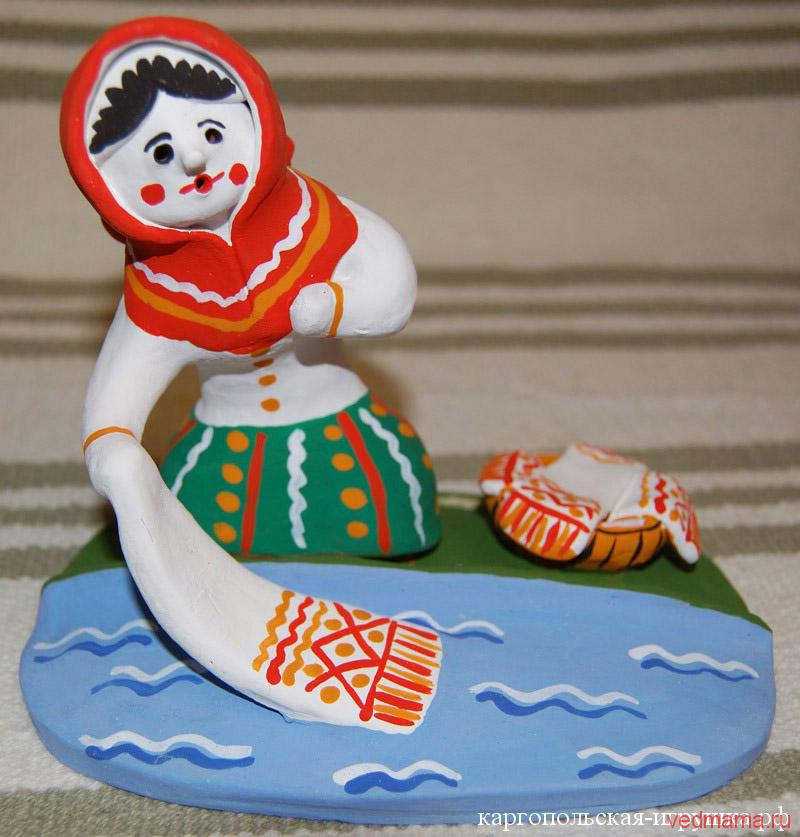 Каргопольская игрушка изготавливается из глины. Роспись довольно простая: полоски, штрихи, ромбы, крапинки. Набор красок: голубой, кирпично-красный, зеленый, черный, охристая. Иногда добавляются золотая и серебряные краски
Большая заслуга в этом принадлежит известным мастерам из д. Гринево: Ивану Васильевичу Дружинину (1887 - 1949г.г.) - талантливому мастеру - классику каргопольской игрушки и Ульяне Ивановне Бабкиной ( 1889 - 1977г.г.) - самой знаменитой мастерице.
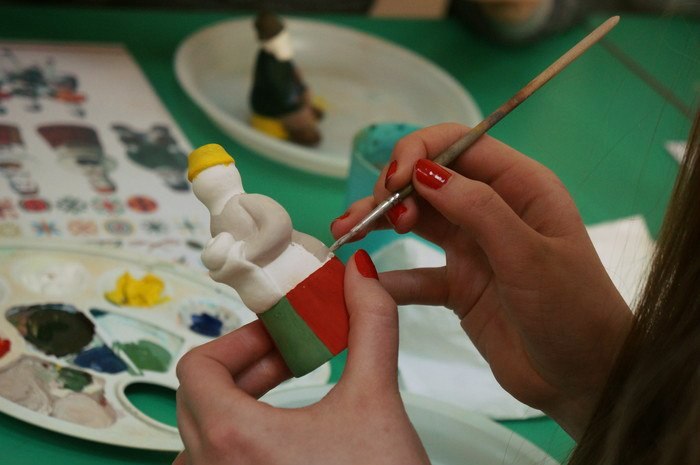 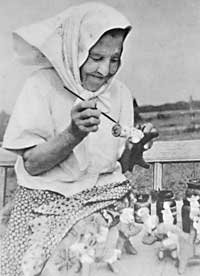 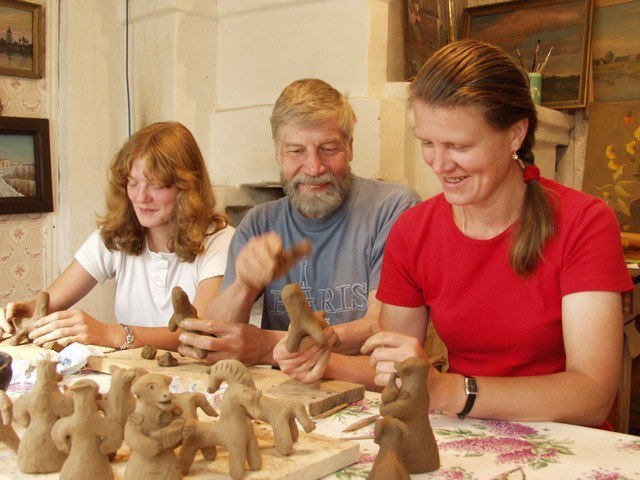 Дымковская  игрушка
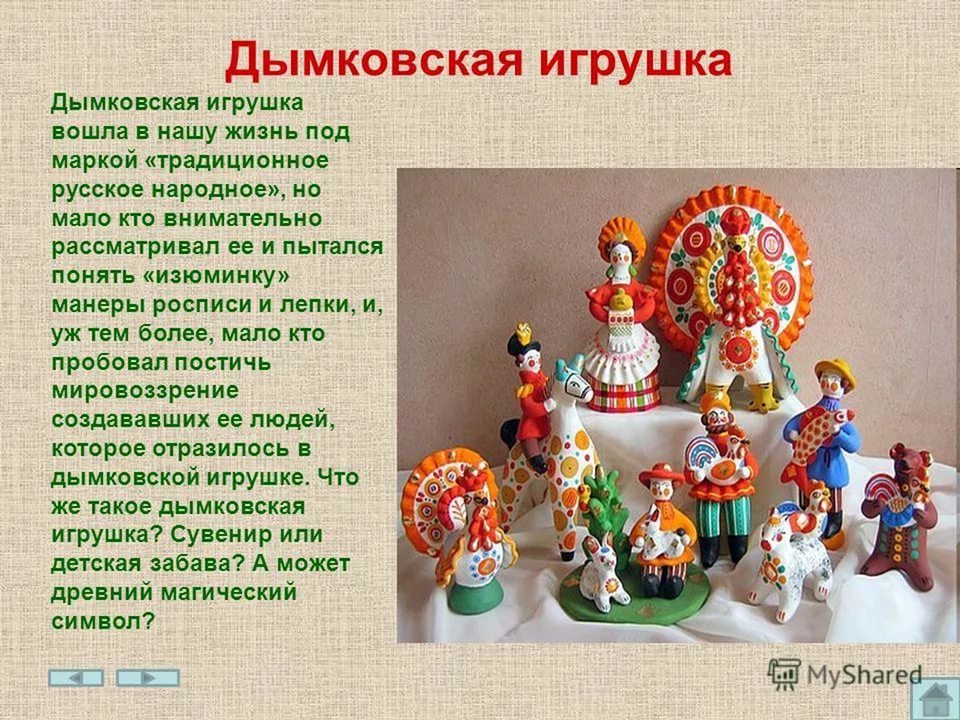 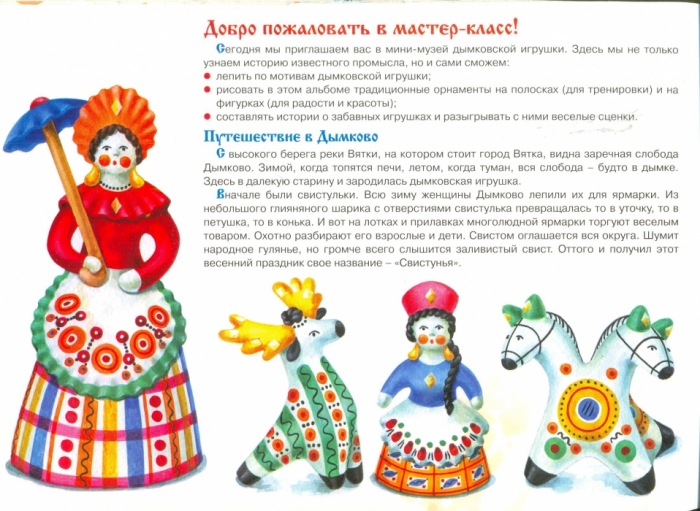 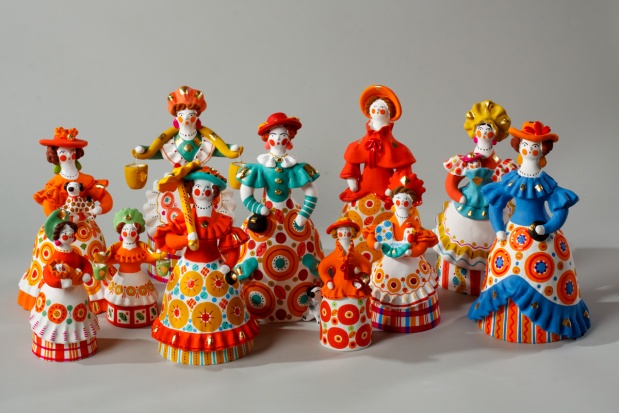 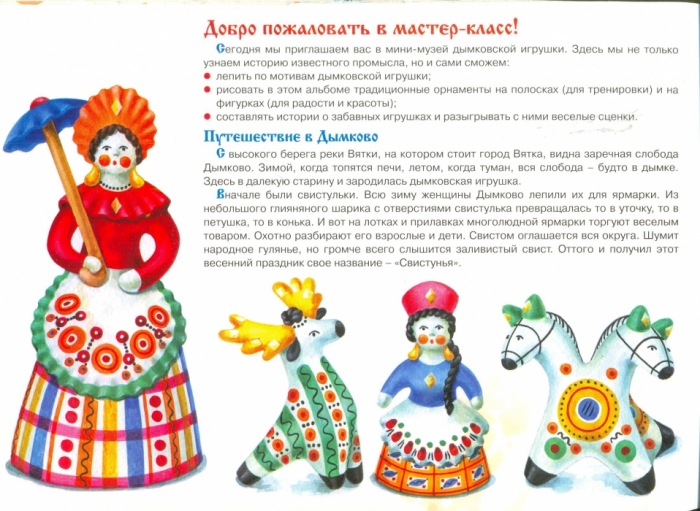 Дымковская игрушка названа так по наименованию слободы Дымково, расположенной возле города Кирова.
Всем нравятся живые, праздничные, пышные по оформлению и росписи куклы барыни-франтихи, козлы, кони, петухи с расписными хвостами, уточки-свистульки, поросята, медведи и много других игрушек.    
  Промысел зародился в далеком прошлом. На гулянье люди приносили с собой небольшие свистульки и целый день свистели в них. Так и повелось, что «в Вятке делают игрушки для свиста». Свистульке приписывали магические свойства. Считалось, что, посвистев, человек может снять с себя порчу и даже выздороветь, а все плохое от него перейдет к врагу, который пожелал недоброе и наслал болезнь. Такие игрушки традиционно хранили у окна.  Мастера работали в селе Дымково в одиночку и семьями. Копали глину, смешивали с песком, месили сначала ногами, а потом руками. Изделия обжигали в русских печах, а потом расписывали. В этой работе принимали участие женщины и дети.  Сейчас народные умельцы работают в мастерских, по-прежнему изготавливая и расписывая игрушку вручную, отчего она обладает неповторимыми формами и колоритом.
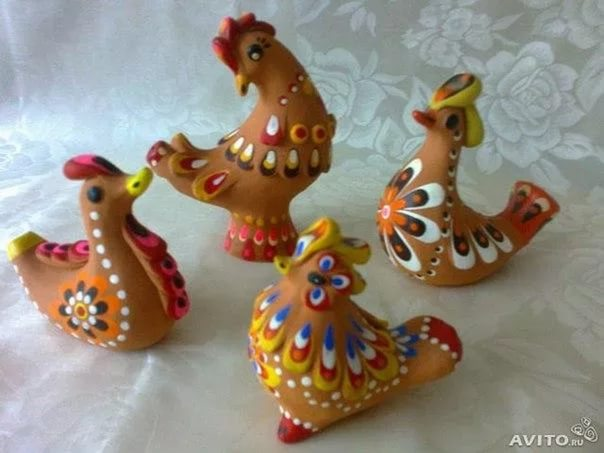 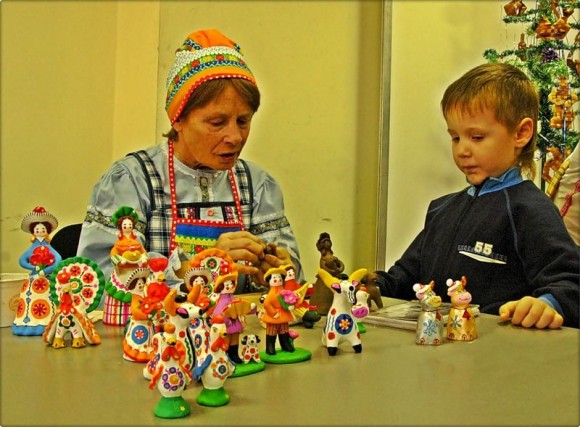 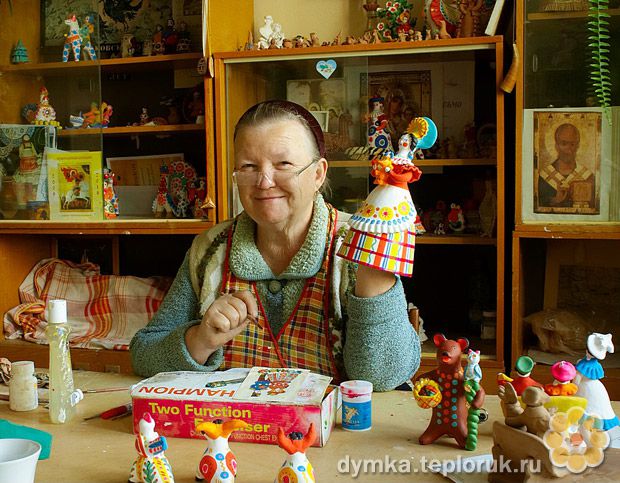 филимоновская  игрушка
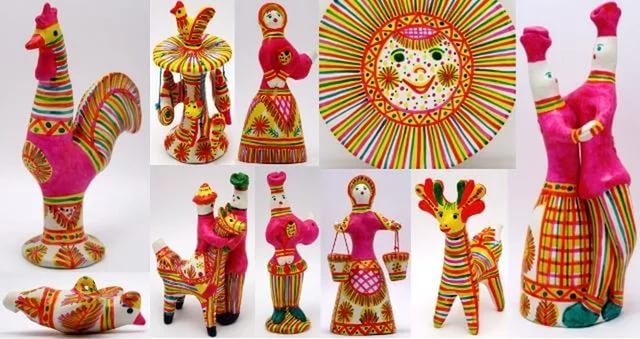 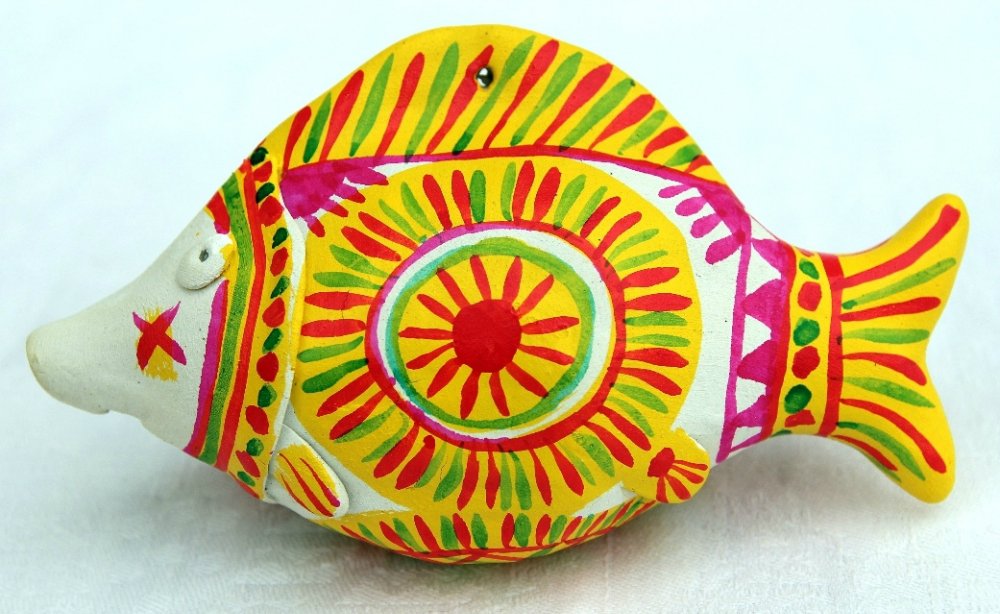 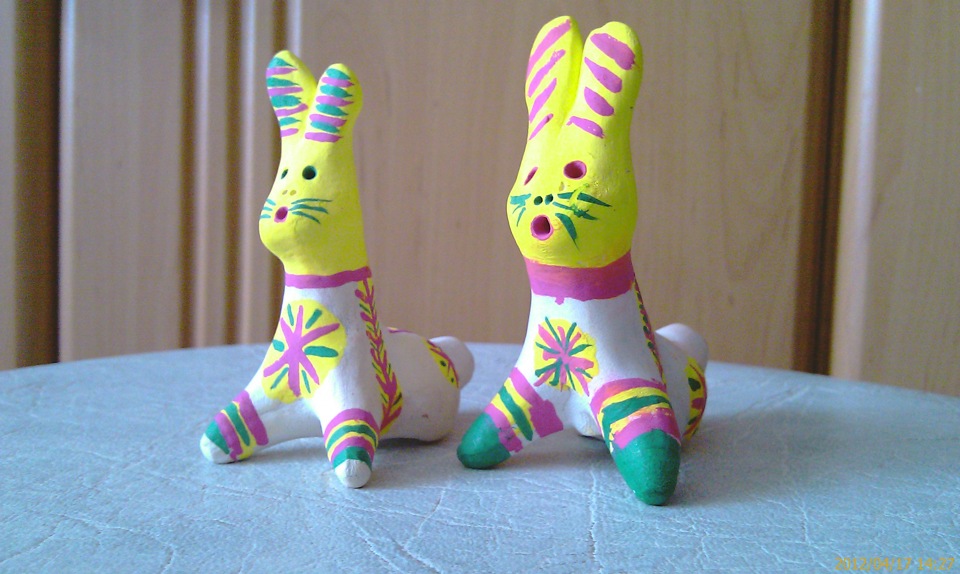 Известным народным промыслом славится деревня Филимоново Одоевского района Тульской области, где делают удивительную глиняную игрушку. Деревня находится около залежей хорошей белой глины. Легенда говорит, что жил в этих местах дед Филимон, он и делал игрушки.
    Игрушки смешные, причудливые и в то же время просты по исполнению и очень выразительны. Сюжеты филимоновской игрушки традиционны — это барыни, крестьянки, солдаты с эполетами, танцующие пары, наездники на лошадях; из животных — коровы, бараны, с туго закрученными рогами, лиса с петухом и таинственные существа, прообраз которых трудно определить.     
    У всех игрушек упругие тела, длинные или короткие ноги, вытянутые шеи с маленькими головками. Забавны игрушки, изображающие длинноногих и вытянутых солдат в характерных костюмах. Роспись яркая, и в основном преобладает желтый, красный, оранжевый, зеленый, синий и белый цвета. Роспись игрушек традиционна: коней, коров баранов окрашивают полосами, а фигурки людей расписывают, используя все элементы в самых различных сочетаниях. Лица фигурок всегда остаются белыми, и лишь небольшими штрихами и точками намечаются глаза, рот, нос.
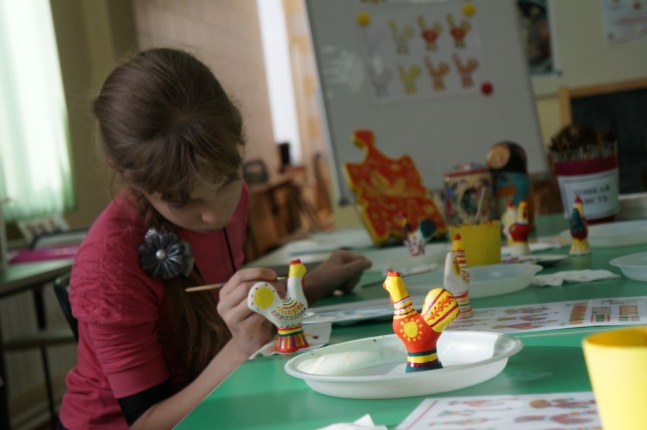 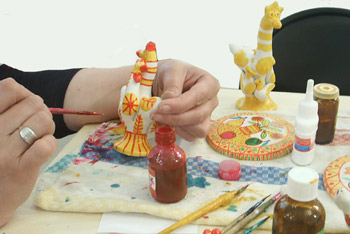 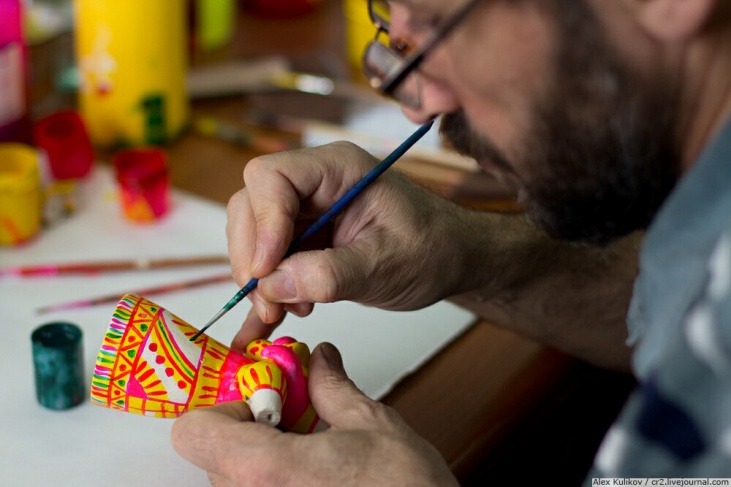 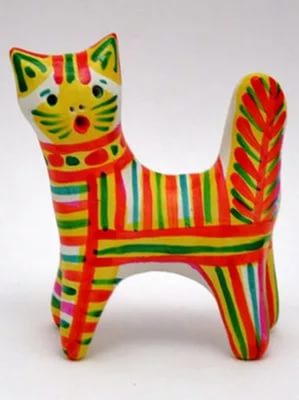 Ты откуда пришла к нам такая?Вся простая, без хитрых затей.С длинной шеей и расписная,Для игры и забавы детей.Я тебя полюбил в раннем детстве – Мастерицею бабка была.Ты ко мне перешла по наследствуОт красивых людей из села.Для тебя не страшны расстоянья.Ты – от предков далеких времен.Эти глиняные изваянья – Колокольной Руси перезвон
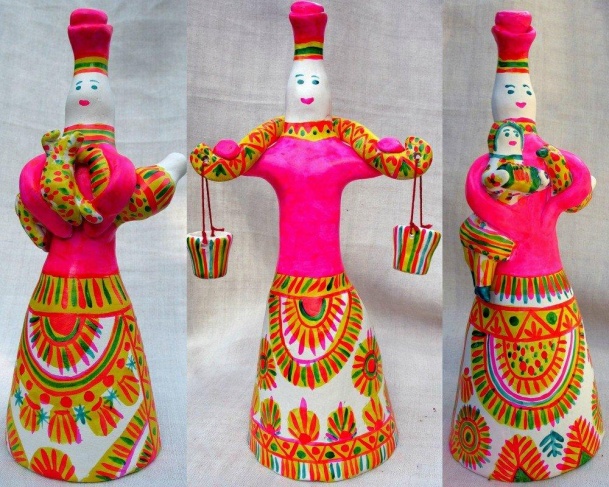 городецкая  деревянная  игрушка
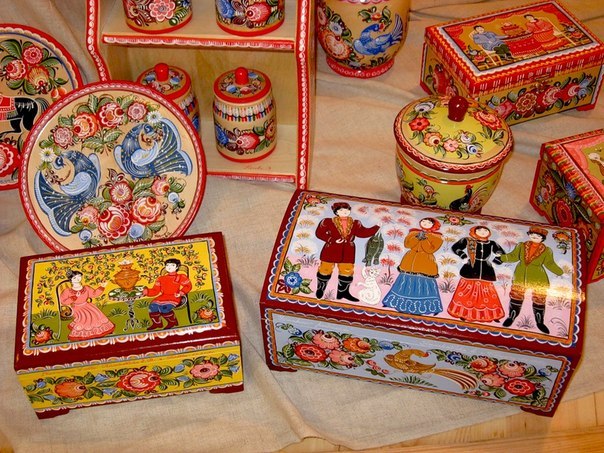 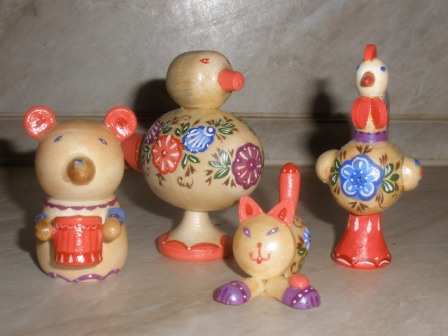 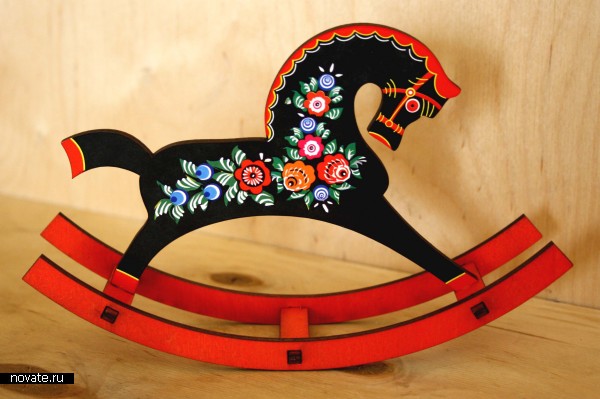 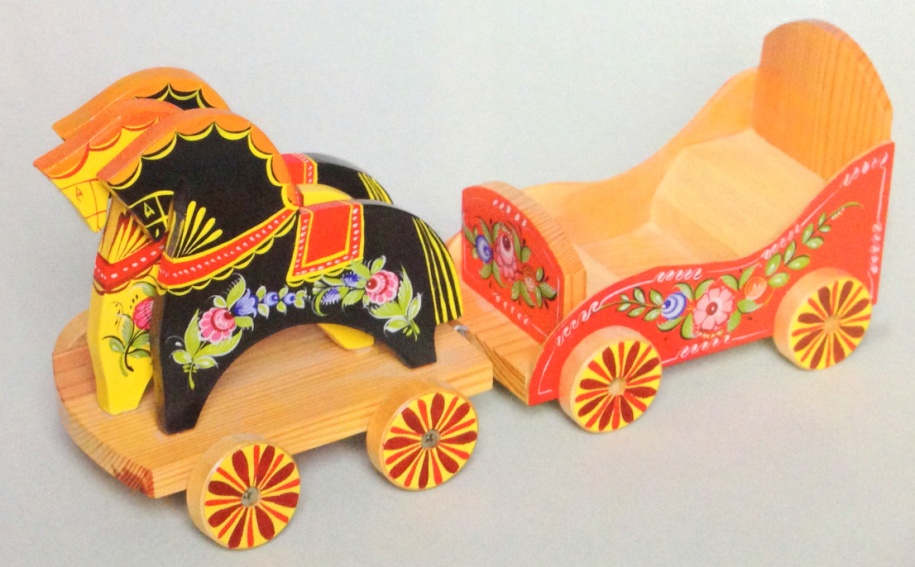 Городецкая игрушка – это особенное явление в русской культуре. Город Городец Нижегородской области поистине уникален, его еще называют Малым Китежем.
  В 19 веке в деревнях вокруг Городца (Нижегородская область) мастера, занимавшиеся изготовлением прялок, делали и расписную деревянную игрушку.
   Материалом для изделий служит древесина лиственных и хвойных пород. Техника изготовления изделий — токарная и столярная обработки. Роспись выполняют масляными красками по текстуре древесины и по цветному фону изделий, наносимому нитрокрасками. При окончательной отделке изделия покрывают плотной и прочной пленкой лака. Характерная особенность Городецкого промысла — исполнение рисунка на цветных фонах: желтом, зеленом, голубом, синем, красном; яркие краски и роспись по принципу размещения крупных красочных пятен. Сюжетами для городецких изделий являются изображения коней, птиц, цветов купавки, сцен из народной жизни. Интересна и расписная звуковая или музыкальная игрушка Городца: птички-свистульки, свистульки-матрешки, дудочки и сопелки, погремушки, трещотки, балалайки и колокольчики доставляют малышам радость не только производимыми с их помощью звуками и шумами, но и яркостью красок затейливого городецкого узора. Шарообразные погремушки наполняли горохом, маленькими камушками, пуговками – и звук получался разный. Играя на дудочках и свистульках, малыши развивали дыхательную систему, а погремушки и различные ударные инструменты, как уже говорилось, способствовали развитию чувства ритма, музыкального слуха.
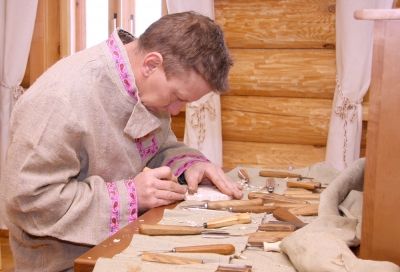 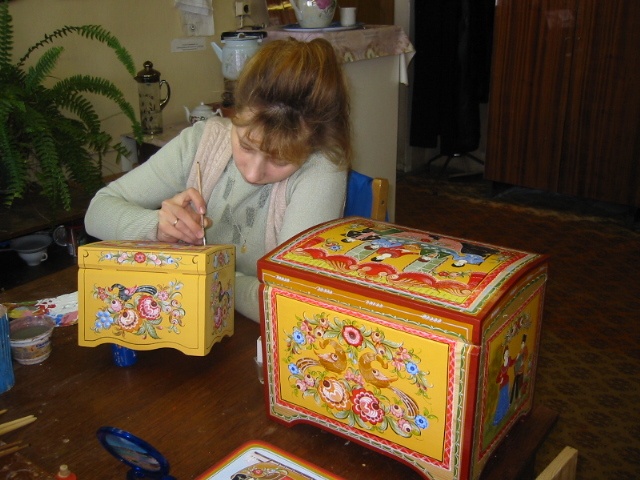 Тряпичная игрушка
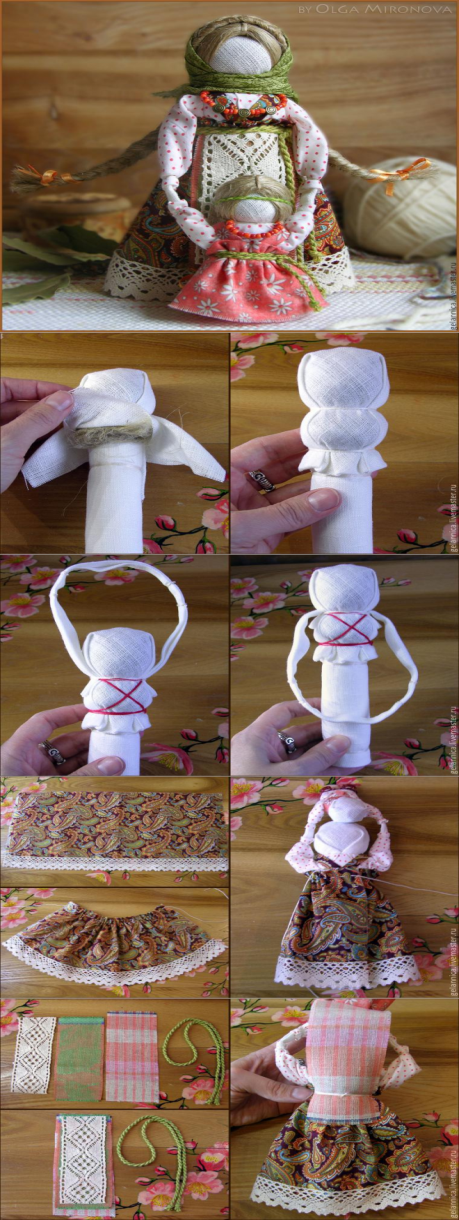 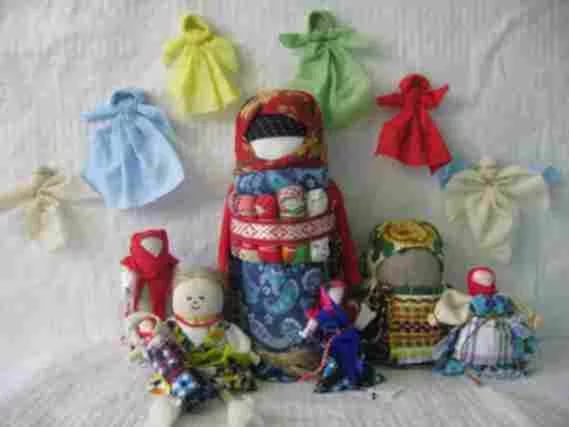 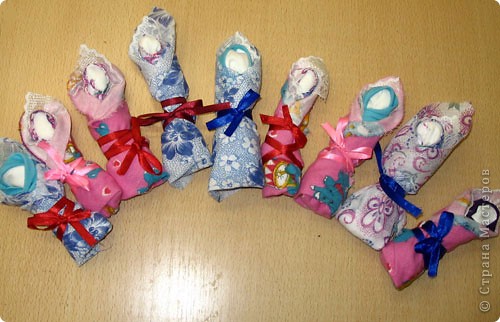 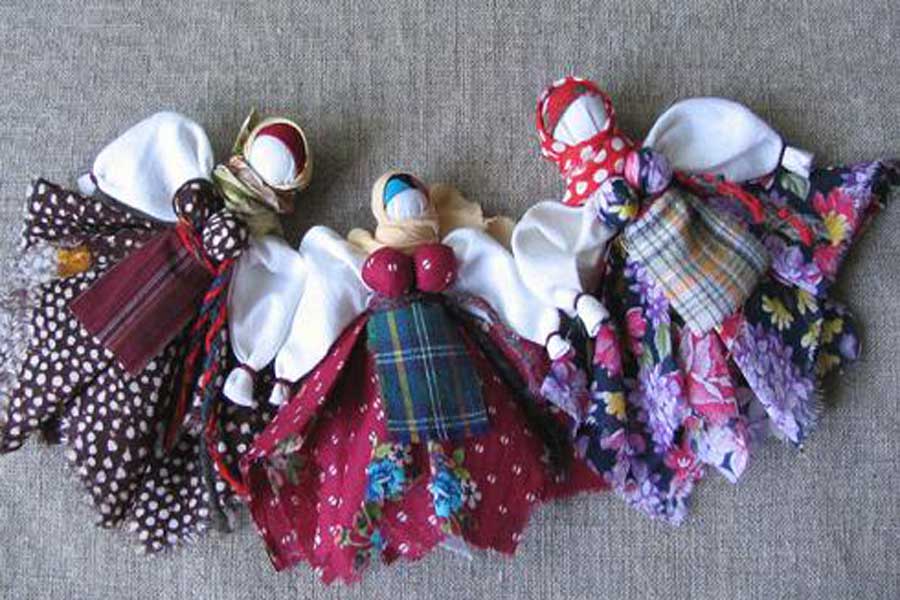 У каждого народа с незапамятных времен существуют свои куклы, в которых отразились общественный уклад, быт, нравы и обычаи, технические и художественные достижения. Своим рождением каждая кукла обязана трудовой деятельности человека, органично связанной с природой (возделыванием земли, ловлей рыбы, охотой и т.д.).
   Изготавливали кукол из подручных материалов – золы, соломы, глины, лоскутов тряпок. Считалось, что игрушка, сделанная из льна, отводит от малыша все болезни, поэтому они считались еще и оберегами. Изготавливали и так называемых десятиручек – символов благополучия и счастья, крупеничек – символ достатка. Крупеничку наполняли зерном, а потом его первым и сеяли – считалось, что тогда и урожай будет хорошим, и семья будет жить в достатке. У каждой крупы было свое значение: рис считался праздничным зерном, гречиха – символом богатства, перловка – сытости, овес – силы.  Другие распространенные куклы – стригушки, создавались на скорую руку из пучка стриженной травы, чтобы ребенку не было скучно, когда мама работает в поле. Лоскутные куклы тоже служили для игры, девочки постарше самостоятельно шили для них наряды, раскрашивали, заплетали волосы.  Деревенские девочки играли в тряпичных кукол.
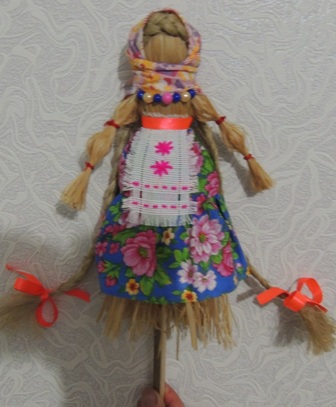 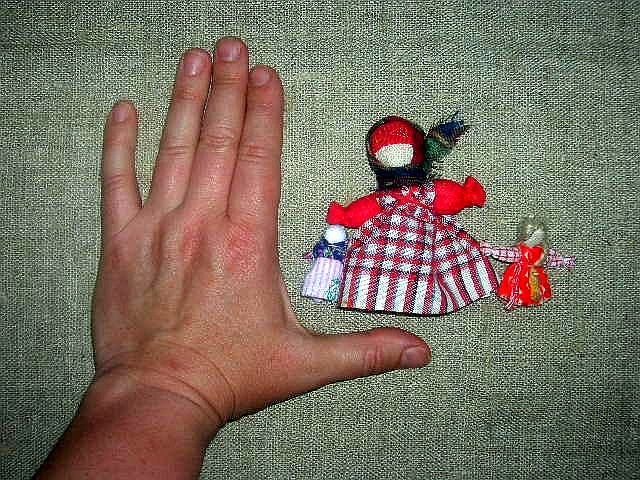 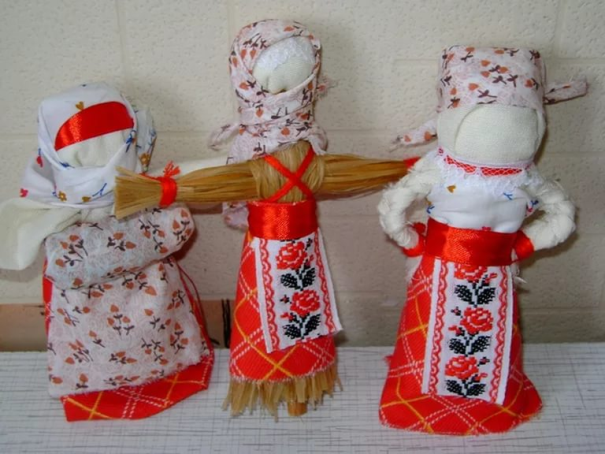 История народной игрушки уходит корнями в глубокую древность. Это самая ранняя форма художественного творчества народа, населявшего Россию, которая на протяжении многих веков видоизменялась, сочетая в себе колорит и многогранность культуры нашего народа. 
  Видимо игрушка для того и пришла из старины в наше время, чтобы развлечь и увлечь ребенка. Задача перед игрушкой и тогда, и сейчас стоит одинаковая - она служит ребенку другом и учителем, обогащает его мир волшебной энергетикой и вовлекает малыша в увлекательный мир фантазий.
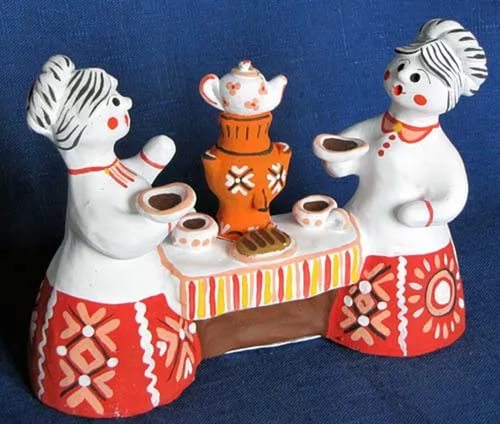 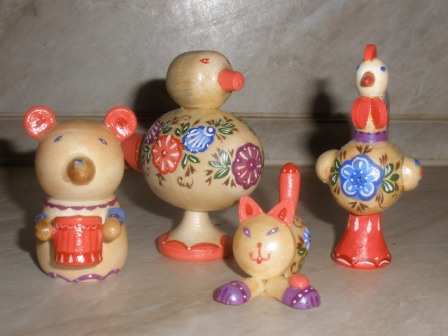 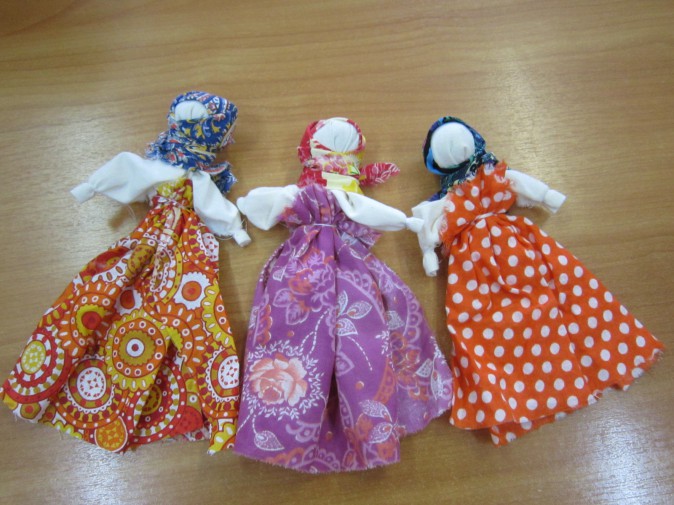 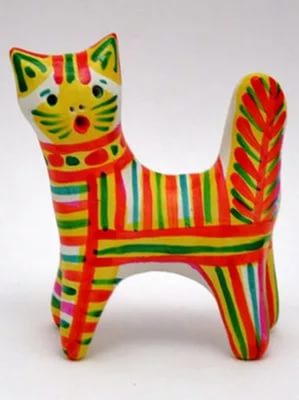 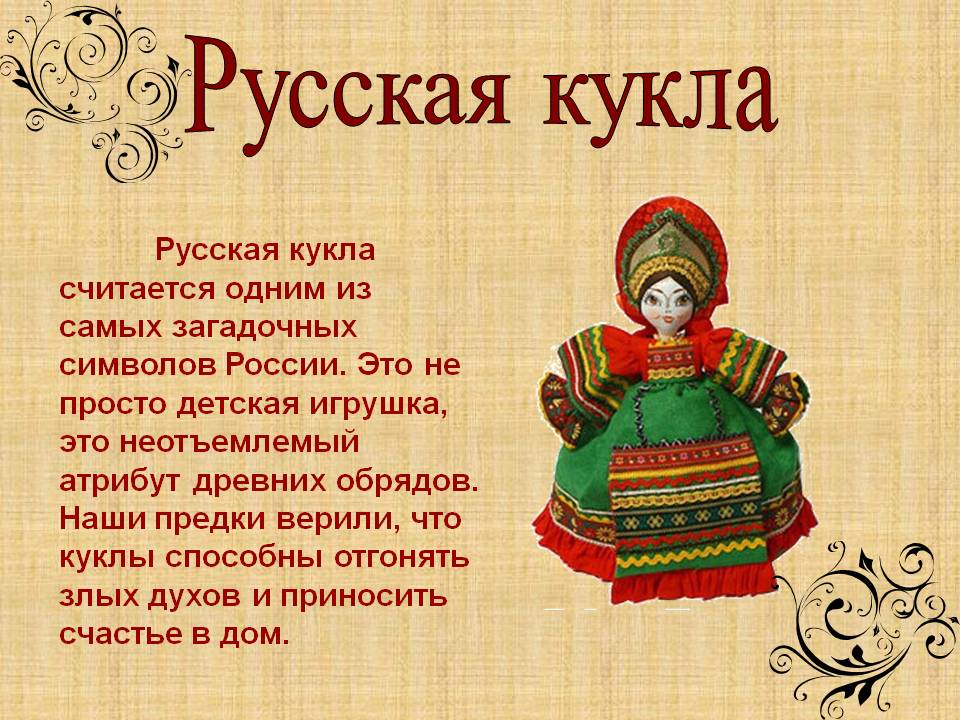 Спасибо за внимания!